National Research Council 
Public Private Partnership Program
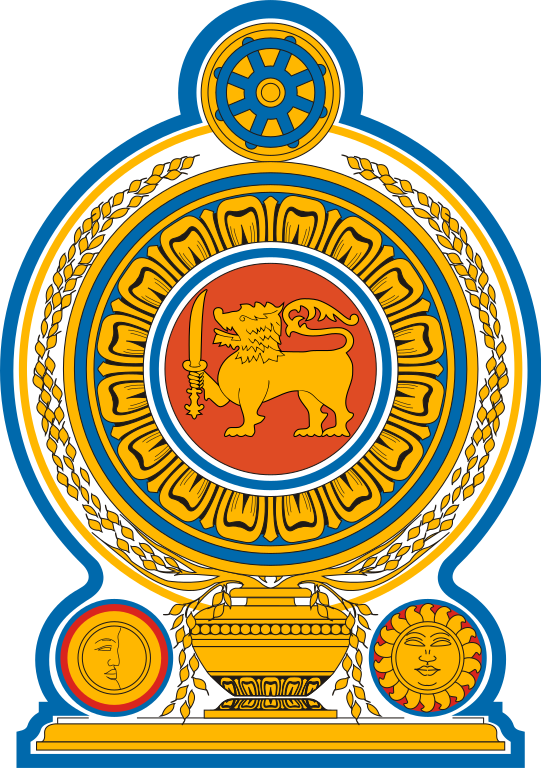 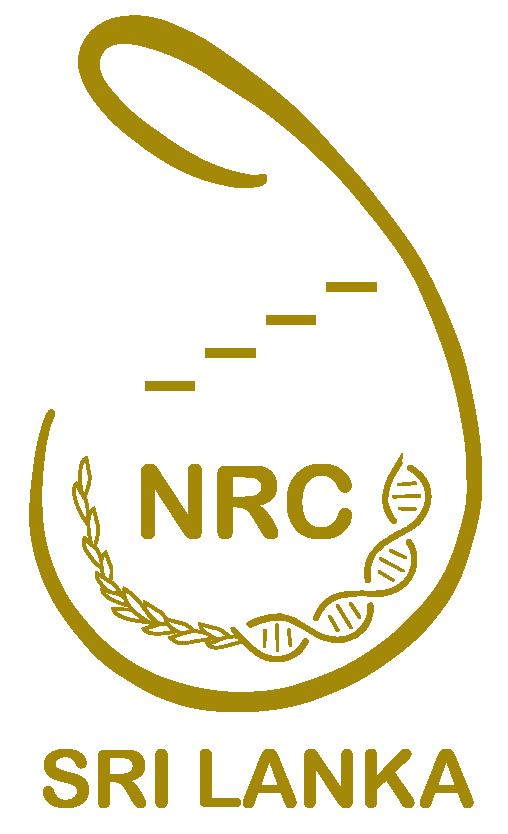 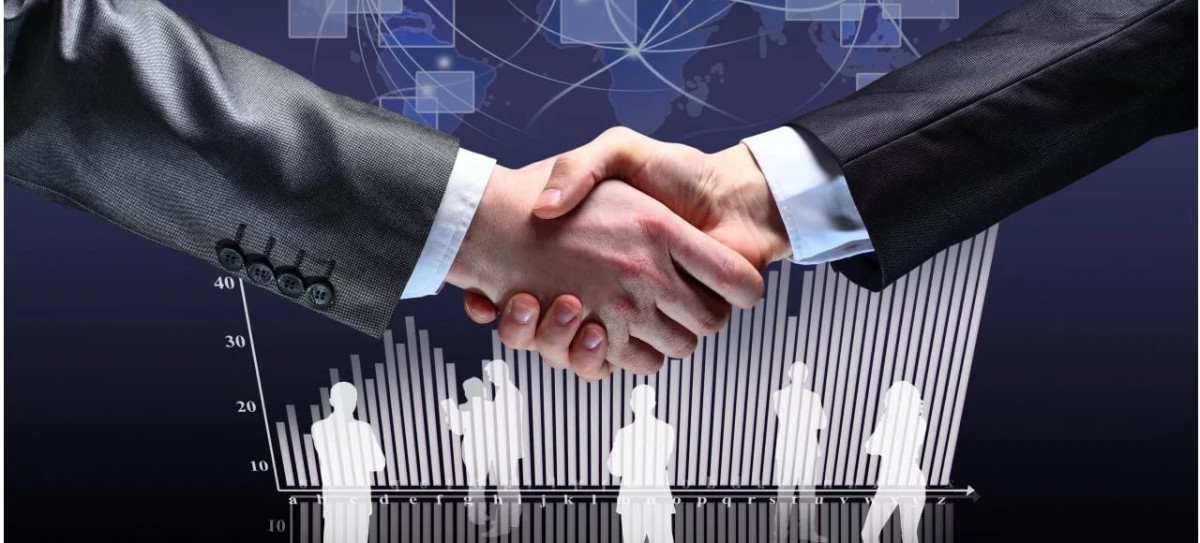 National Research Council - Public Private Partnership Program
Forms partnerships between 
the public sector and private sector 
to conduct research 
that will contribute to the national economy.
Funding
Partnership Type
National Research Council - Public Private Partnership Program
For any research 
leading to development of
New products
New processes
Services
Value addition
Technology transfers
PROTOTYPE
CONCEPT
National Research Council - Public Private Partnership Program
Identify your research need.

Speak to a public sector researcher & develop a proposal OR
Directly come to us (We will find a research partner for you).

We evaluate your proposal & select the best

If your proposals are selected
50% of your research project’s budget 
Will be funded by NRC*

after entering to an agreement.
*Conditions apply
National Research Council - Public Private Partnership Program
Contact us:
Telephone:
+94 11 267 5176
+94 11 269 1512

Email: 
ppp@nrc.gov.lk

Website:
www.nrc.gov.lk

Address: 
National Research Council
120/7, Vidya Mawatha,
Colombo 07.
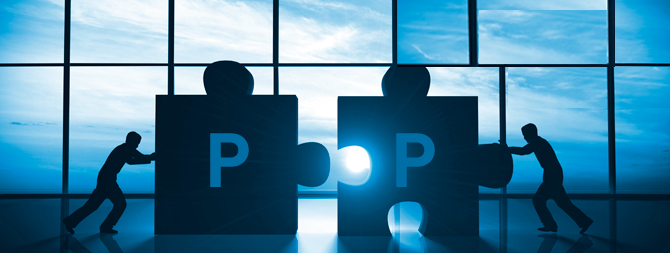 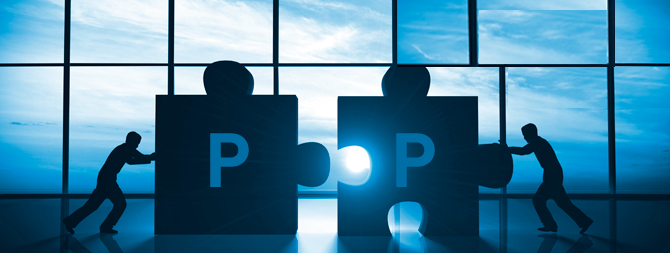 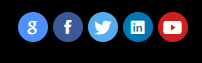